Mercredi 8 avril
Calcul mental
Multiplier un nombre décimal 
par 10, 100 ou 1000
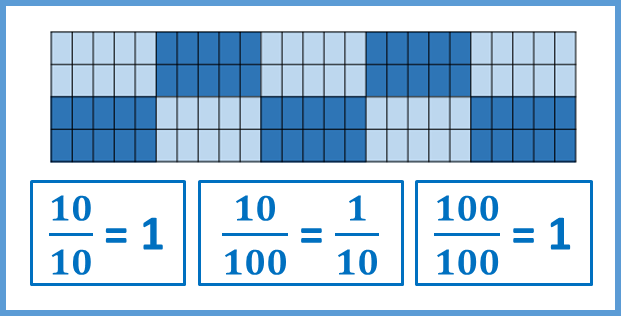 43,8 × 100 =
4  3   8
dixièmes
centièmes
,
[Speaker Notes: Partage équitable  - autant chacun]
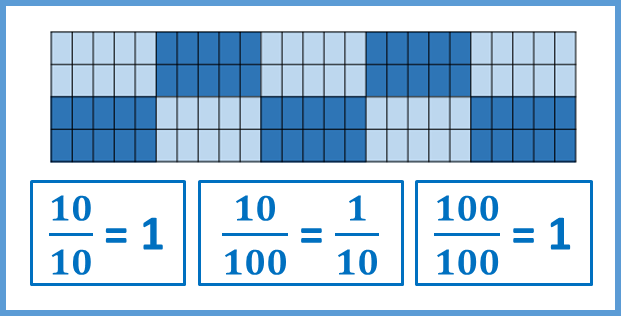 235,1 × 1000 =
2   3  5   1
dixièmes
centièmes
,
[Speaker Notes: Partage équitable  - autant chacun]
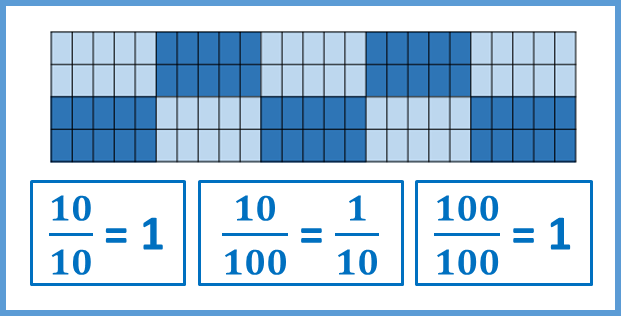 23,80 × 10 =
2   3  8   0
dixièmes
centièmes
,
[Speaker Notes: Partage équitable  - autant chacun]
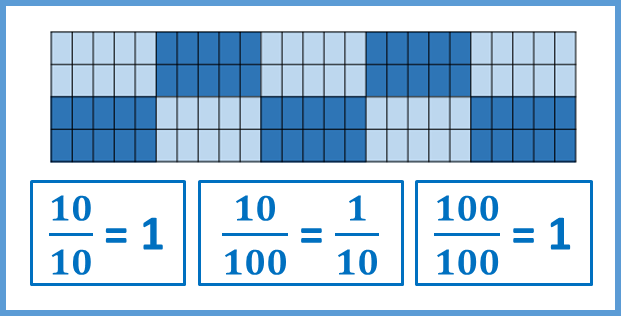 1200,40 × 1000 =
1   2  0   0   4  0
dixièmes
centièmes
,
[Speaker Notes: Partage équitable  - autant chacun]
Nombres
Additionner des nombres décimaux
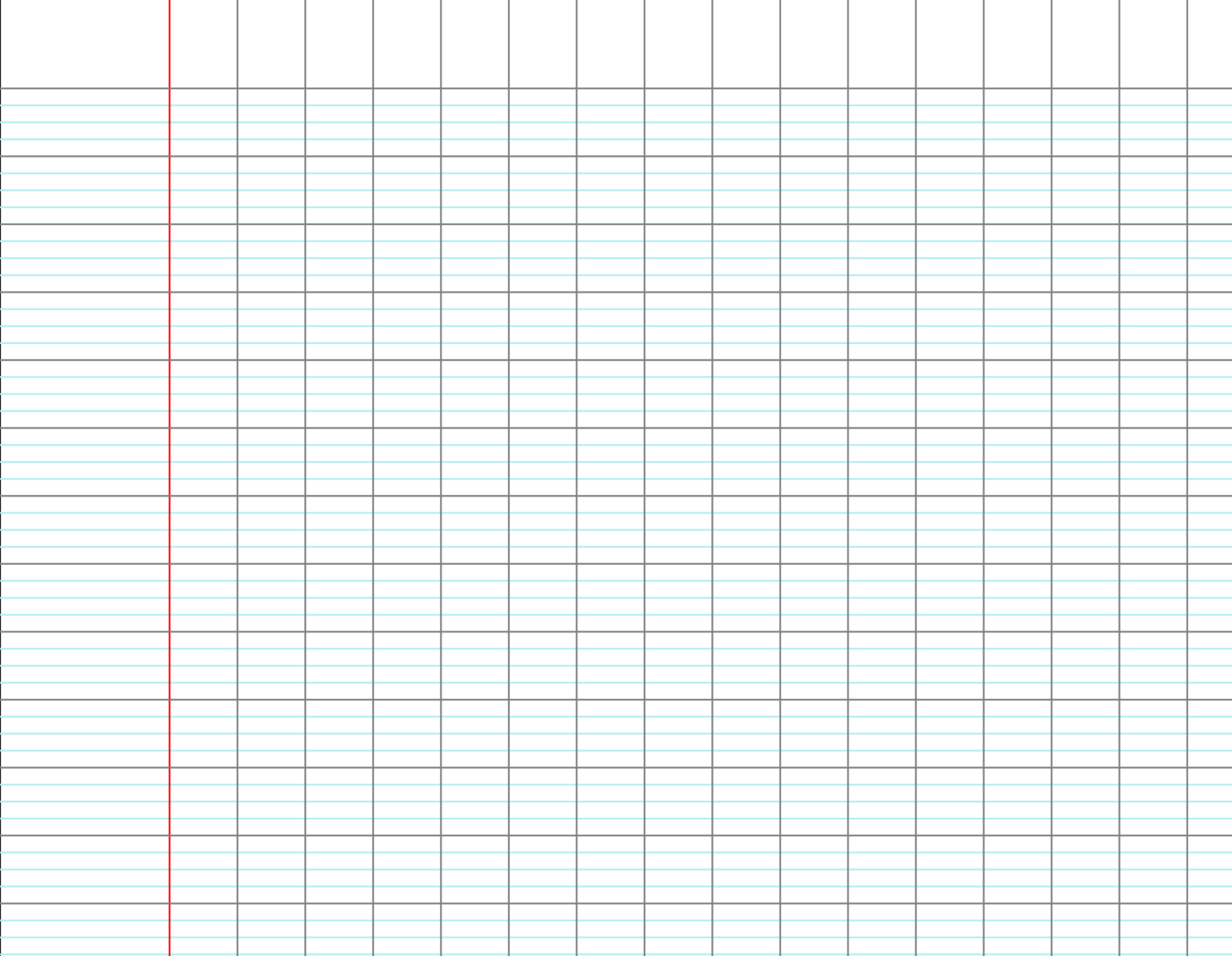 3  2,  7
+       3,  2   1
     3  5,  9   1
Opération d’hier
Calculer en posant 258,6 + 13,32.
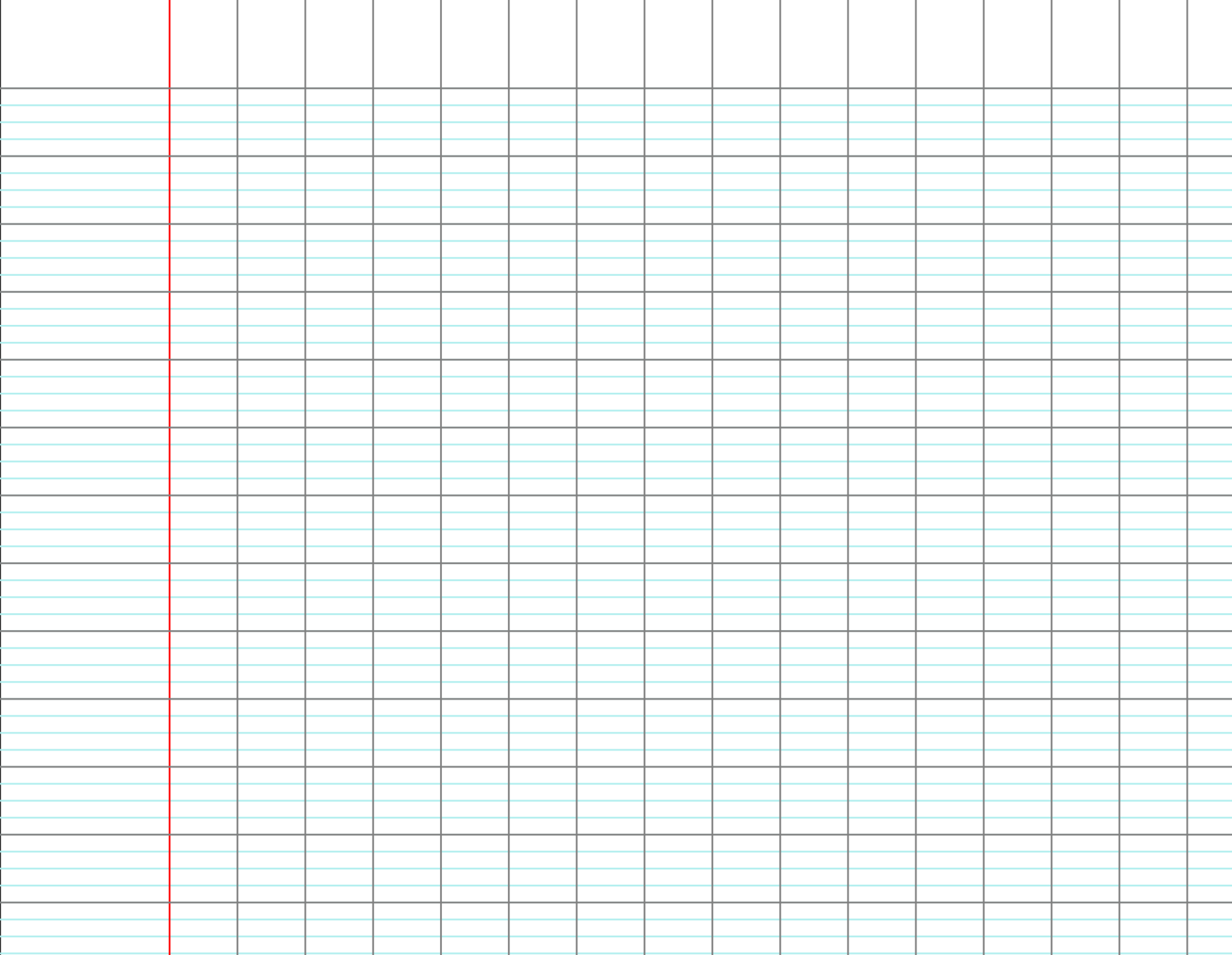 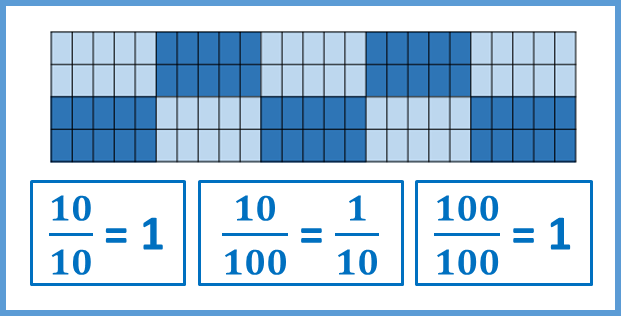 Calculer 12,67 + 3,36.
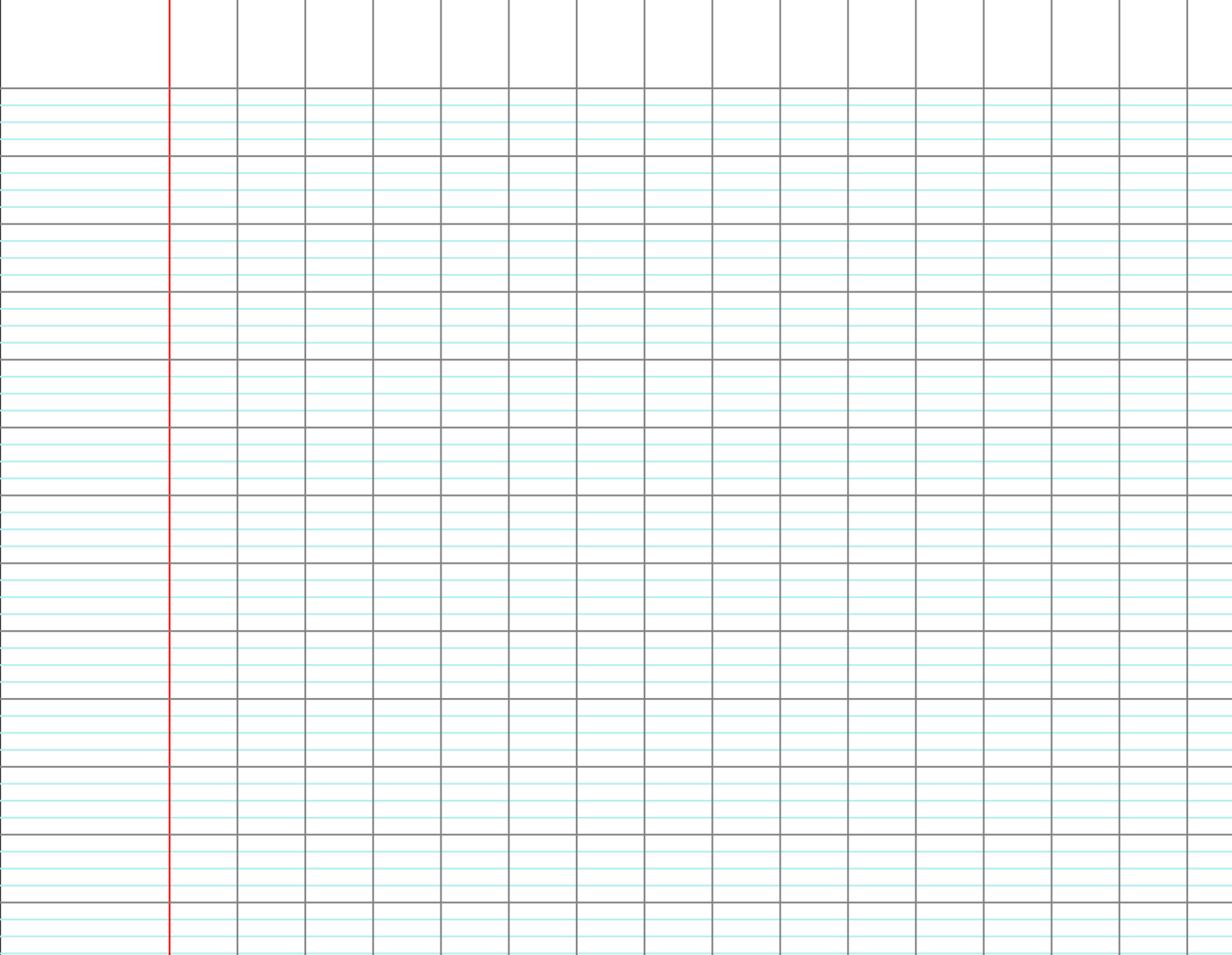 1
1
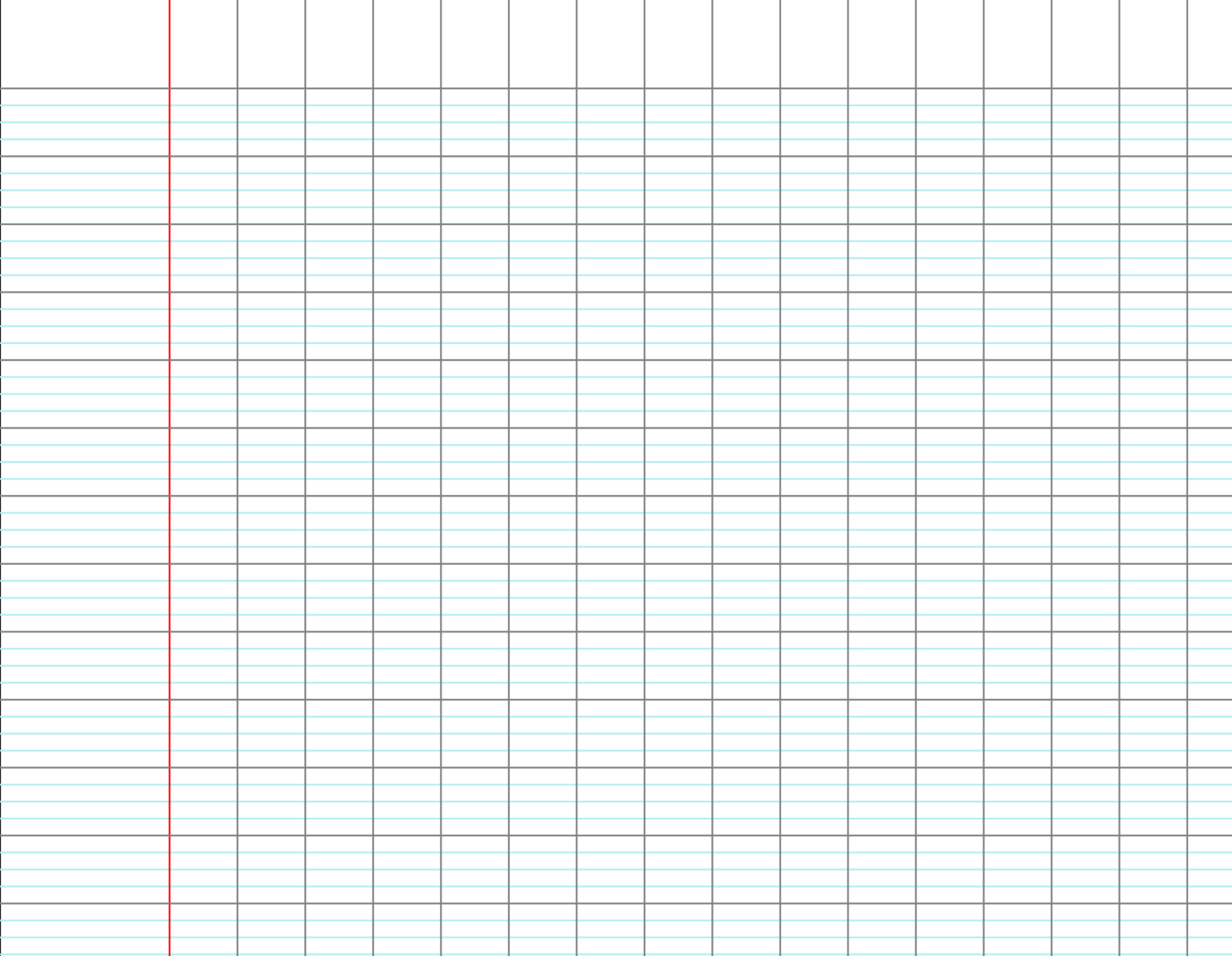 Calculer en posant 45,68 + 258,4.
1  2,  6   7
+       3,  3   6_ 
     1  6,  0   3
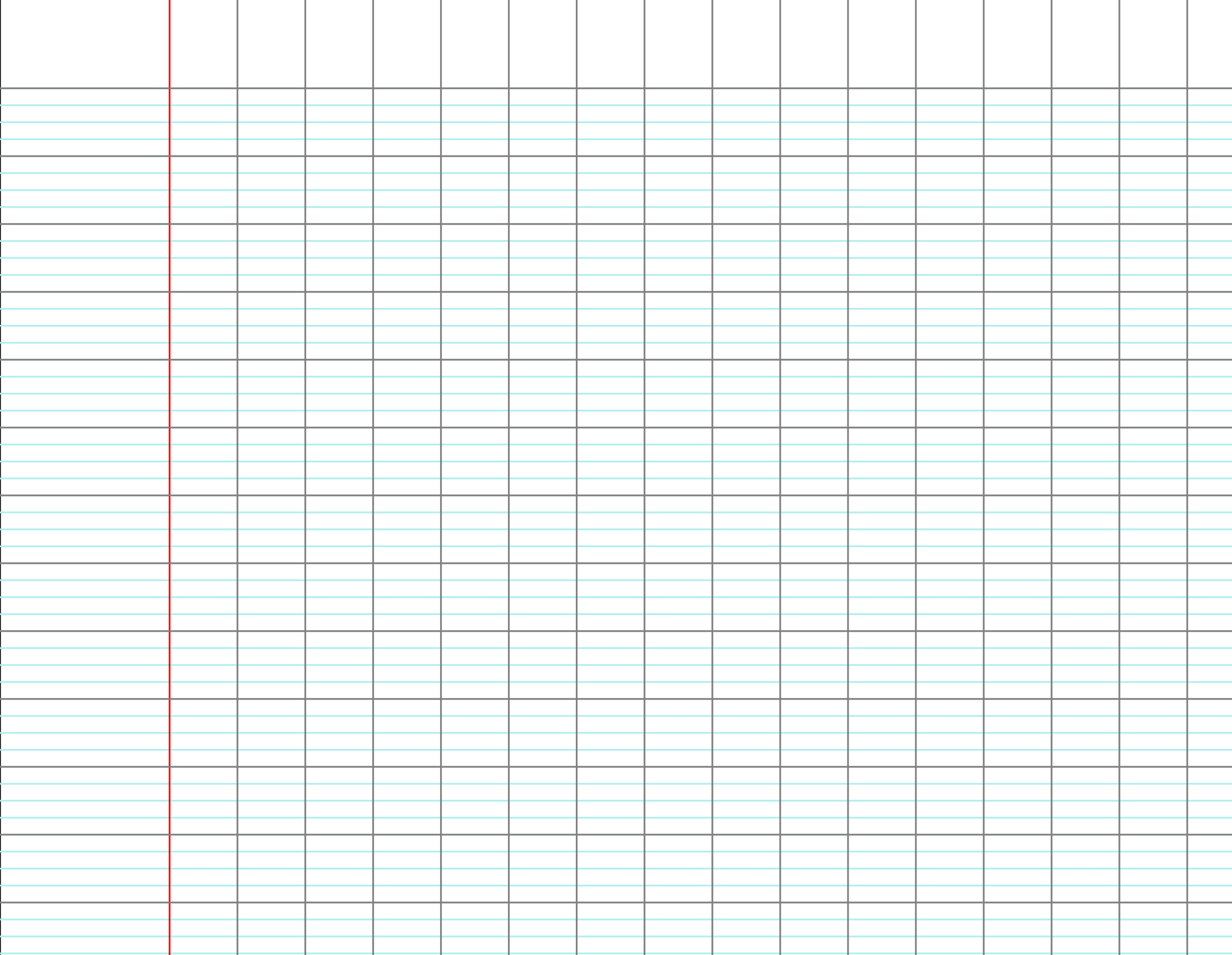 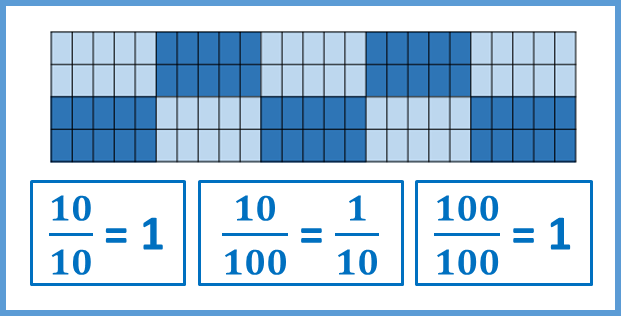 1
1
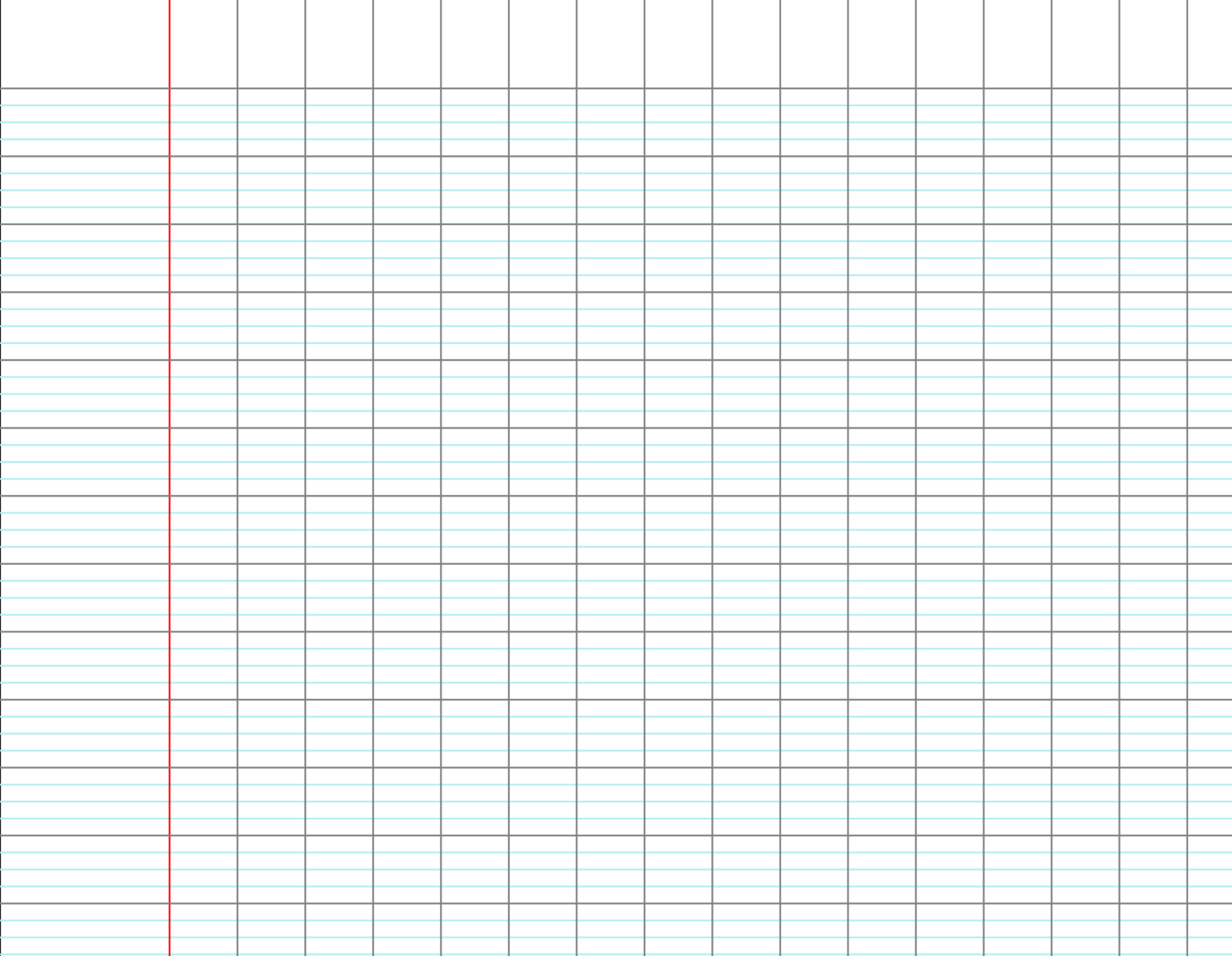 Calculer en posant 342 + 8,34 + 17,9.
1  2,  6   7
+       3,  3   6_ 
     1  6,  0   3
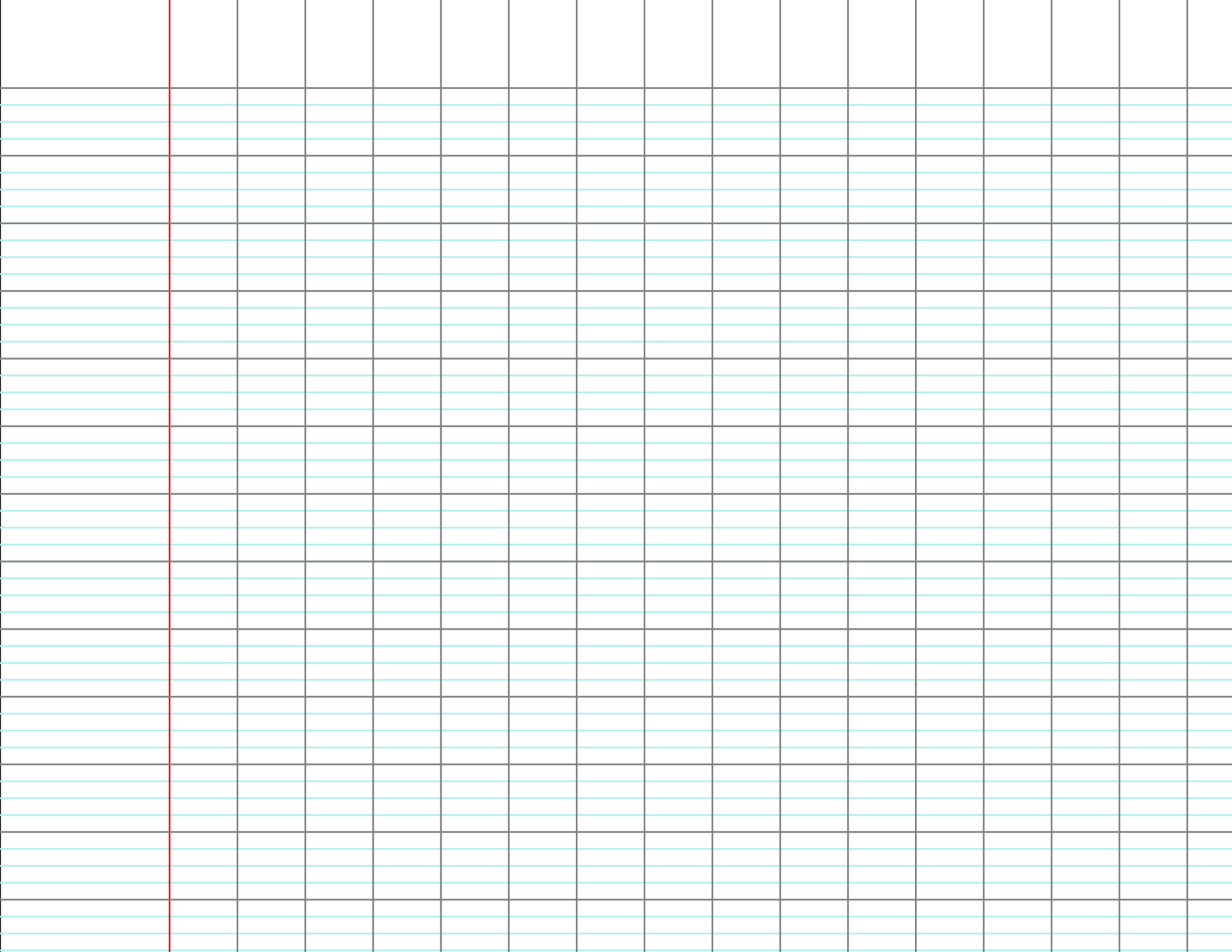 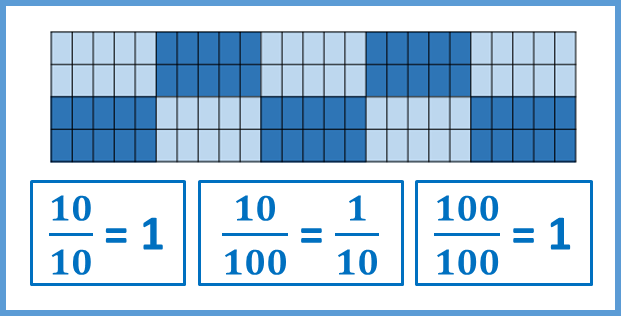 Opération pour plus tard
Calculer en posant 5,6 + 13,82 + 8,68.
Problèmes
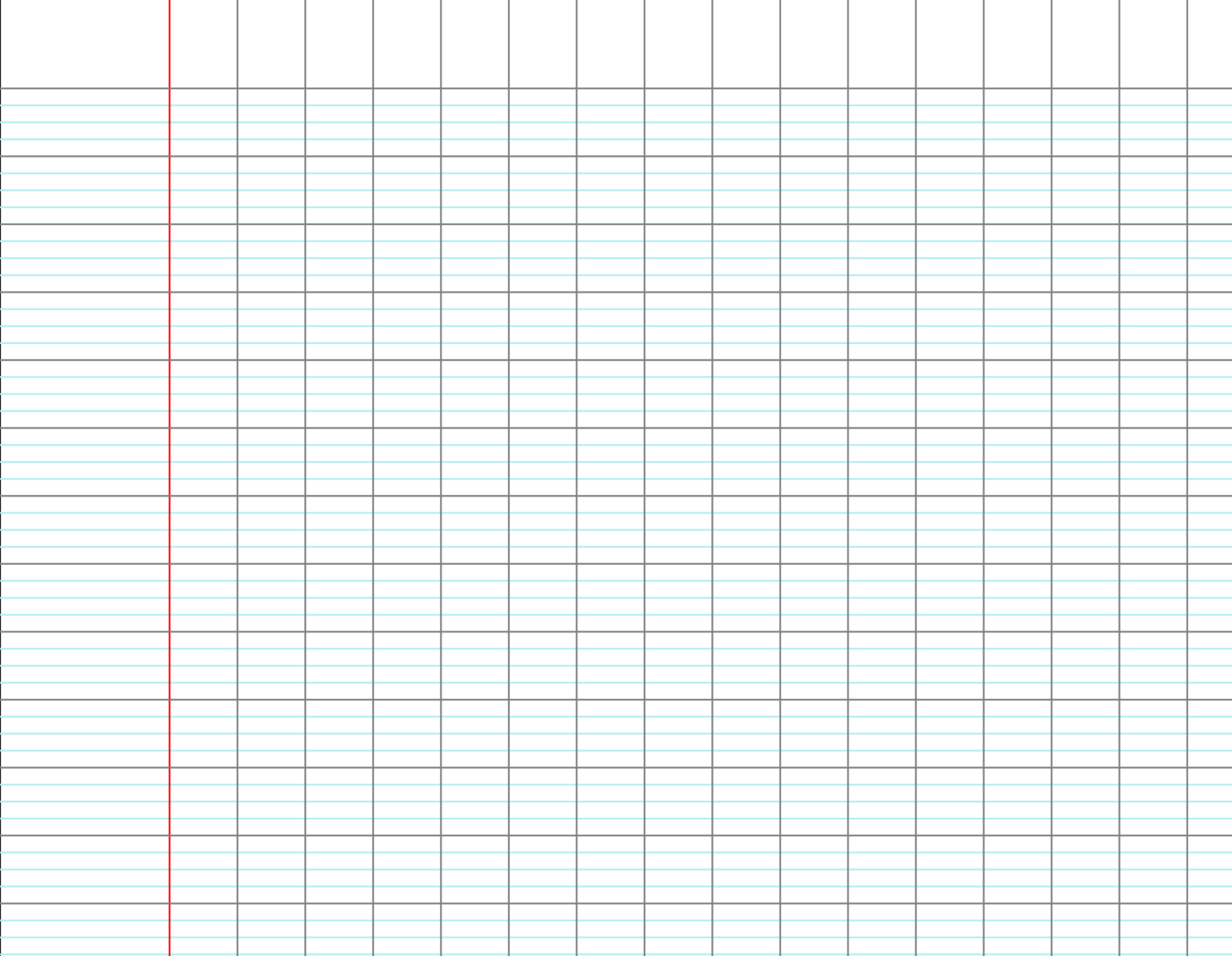 5,  3   2
+       6,  4   3
+        2         _ 
     1  3,  7   5
Correction de la situation d’hier
Chez le marchand de légumes, Monsieur Morelli achète pour 5,32 € de tomates, 6,43 € de courgettes et une salade à 2 €.
Combien doit-il payer au total ?
Prix total
5,32 + 6,43 + 2 =
13,75
?
Monsieur Morelli doit payer 13,75 €.
salade
tomates
courgettes
Première situation
Avec son argent de poche, Mathis achète un manga à 7,75 € et une bande dessinée à 17,85 € .
Combien a-t-il dépensé ?
Situation pour plus tard
Chez le marchand de fromage, Monsieur Morelli achète pour 15,93 € de comté ; 16,76 € de beaufort et un reblochon à 7,34 €.
Combien doit-il payer au total ?